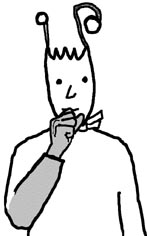 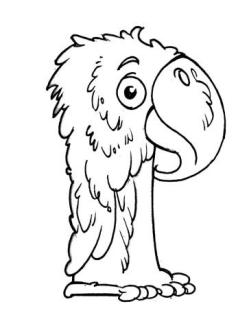 p   P    p   P
Le perroquet parle en postillonnant. Petit Malin a dû prendre un parapluie pour se protéger.
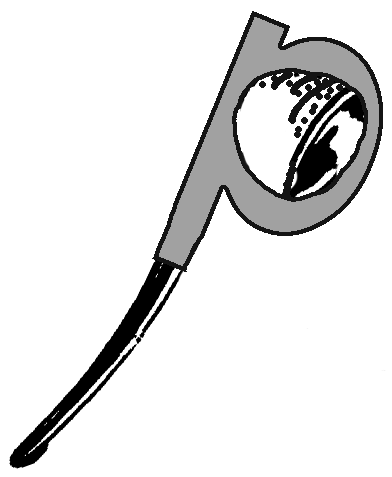 une pipe
une pipe
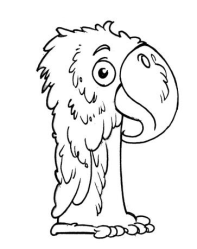 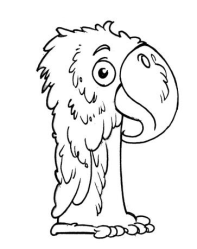 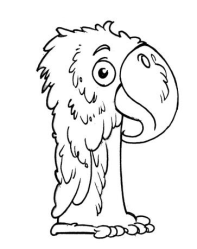 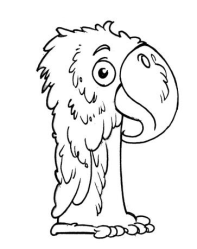 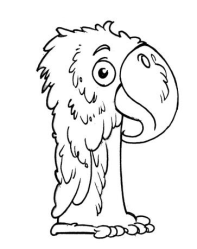 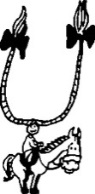 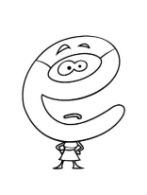 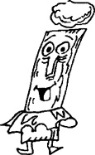 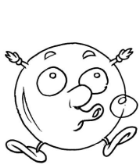 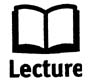 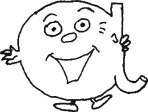 pi          pa        po       pu       pe
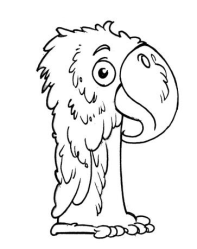 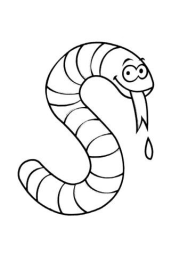 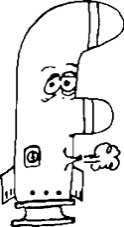 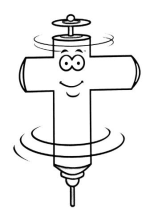 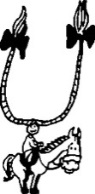 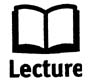 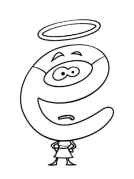 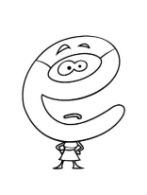 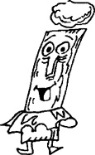 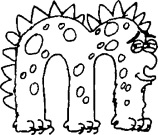 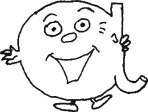 pé     mi       ta      su      fe
Papa – papi – une pie – un pot – une pipe
Papa – papi – une pie – un pot – une pipe
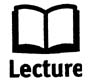 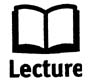 J’appelle Paul.
Papi a une pipe.
Papa fume la pipe.
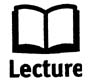 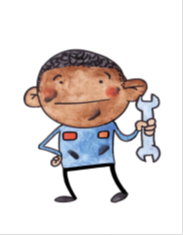 C’est – un – deux - trois